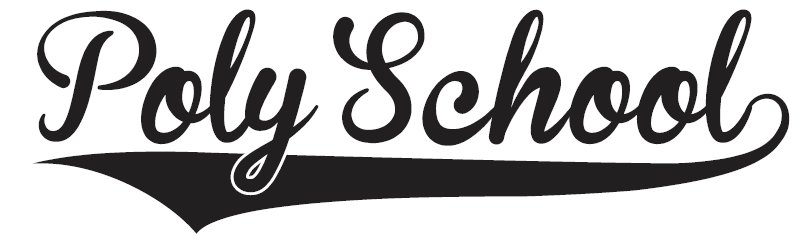 Class and Project Ordering PROCEDURES
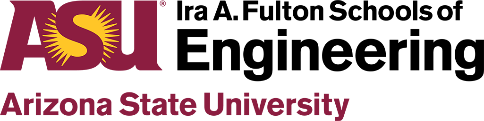 Fall 2023
Class and Project Purchases
Fall 2023
TPS Business Team Orders Supplies Instructions
Applies to:
Class projects
Capstone projects
eProjects
FURI/MORE projects

Form:  Purchase Request
               (one vendor per form please) 

The Poly School contact:
TPS Business Office
Sutton Hall, Suite 101
polybizz@asu.edu


REMINDER:
Orders should be determined and placed no later than three weeks before the semester ends.
Fall 2023
Student Reimbursementsfor Class or Project Purchases
Per ABOR guidelines, we need to MINIMIZE the number of reimbursements to students for supplies purchased for classes with class fees assessed.  The TPS business team does order approximately 95% of the class and project purchases.

However, we realize there will be times when students need to pay/pick-up items themselves and/or students wish to place their own supply orders.  The next two pages detail the student purchase and reimbursement processes.
Fall 2023
Students Ordering Supplies Instructions
Students want to place their class project supply orders
Students want to pick-up their class project supplies from local stores
Use ASU P-card (credit card)
Pick-up AND return of P-card on the same day
P-card is not available overnight or weekends
Original receipts and P-card must be turned back to the business office  within 3 hours


Form:  Purchase Request


The Poly School contact:
TPS Business Office
Sutton Hall, Suite 101
polybizz@asu.edu
Student Ordering Options
Fall 2023
Student Reimbursement Instructions
Students need last-minute supplies
Students pay for supplies with their own money
Original receipts REQUIRED

AMAZON purchases cannot be reimbursed!

Form:  Reimbursement Request
              (one vendor per form please) 

The Poly School contact:
TPS Business Office
Sutton Hall, Suite 101
polybizz@asu.edu
Fall 2023
ORDERING TIPS
Fall 2023
Maker Space (Tech 199)Available Supplies
Varying sizes and lengths are available
Fall 2023
ASU Preferred Vendors
Amazon (direct purchases only)
Grainger
McMaster-Carr
MSC Industrial
Newark
Staples
Fall 2023
Other Vendors to Consider
Adafruit
All Electronics
Amazon
Digi-Key
Harbor Freight Tools
Hobby Engineering
Jameco Electronics




Microcontroller
Mouser Electronics
NewEgg
Parallax
Robot Mesh
RobotShop
SparkFun Electronics
Fall 2023
Vendors NOT to use
AliExpress
AliBaba
Rakuten


Orders from these vendors will not be placed
Fall 2023